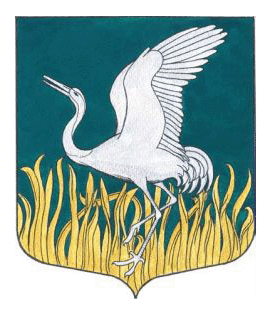 МУНИЦИПАЛЬНОЕ ОБРАЗОВАНИЕ
МШИНСКОЕ СЕЛЬСКОЕ ПОСЕЛЕНИЕ
ЛУЖСКОГО МУНИЦИПАЛЬНОГО РАЙОНА
ЛЕНИНГРАДСКОЙ ОБЛАСТИ
ОТЧЕТ
ГЛАВЫ АДМИНИСТРАЦИИ
  за 2019 год
Главная цель органов местного самоуправления – улучшение качества жизни местного сообщества и увеличение его вклада в развитие всей страны
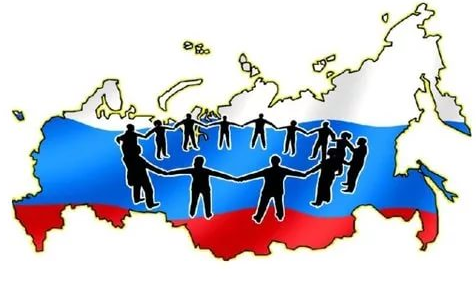 Задачи органов местного самоуправления

Выявление и достижение социальных целей, приоритетов и потребностей проживающего на данной территории населения.
Исполнение государственных полномочий, переданных на уровень поселения.
Обеспечение оказания муниципальных услуг поселению, в количестве и с качеством определенным законодательством.
Укрепление финансово-хозяйственной базы в целях формирования новых устойчивых источников доходов местных бюджетов.
Создание необходимых условий для высокоэффективной деятельности всех предприятий и организаций поселения, независимо от их формы собственности и принадлежности, в целях повышения инвестиционной привлекательности территории.
Уважаемые жители и гости!

Сегодня мы собрались здесь вместе для того, чтобы подвести итоги проделанной работы в прошедшем 2019 году и обсудить задачи на 2020 год.
В соответствии с действующим Федеральным законодательством главы сельских поселений ежегодно отчитываются перед населением о проделанной работе.
Администрация поселения – это тот орган власти, который решает самые насущные, самые близкие и часто встречающиеся повседневные проблемы своих жителей. Именно поэтому местное самоуправление должно эффективно отвечать на тот вопрос, который существует, и мы в поселении стремимся создать механизмы, которые способствовали бы максимальному стимулированию деятельности нашей поселенческой власти. И успех преобразований, происходящих в поселении во многом зависит от нашей совместной работы и от доверия друг к другу – доверия людей к власти и наоборот власти к людям.
Это очень серьезный и важный вопрос, который является основным приоритетом в нашей повседневной работе.
Главными задачами в работе администрации остается исполнение полномочий в соответствии со 131 Федеральным Законом 
«Об общих принципах организации местного самоуправления в РФ», Уставом поселения и другими Федеральными и областными правовыми актами. 
Это прежде всего:
 исполнение бюджета поселения;
 обеспечение бесперебойной работы учреждений образования, здравоохранения, культуры, спорта;
 благоустройство территорий населенных пунктов, развитие инфраструктуры, обеспечение жизнедеятельности поселения;
 взаимодействие с организациями всех форм собственности с целью укрепления и развития экономики поселения;
Правовой основой деятельности органа местного самоуправления является:
соблюдение законов;
 наделение государственными полномочиями;
 обязательное выполнение Указов и распоряжений Президента РФ, Федеральных законов и других нормативных актов Правительства России.
В рамках нормотворческой деятельности за отчетный период издано 397 постановлений, 46 распоряжений.
В 2019 году рассмотрено 432 заявления (в т.ч. жалоб) граждан. 
Проекты решений и постановлений направляются в прокуратуру района и находятся под постоянным контролем правового управления Ленинградской области.
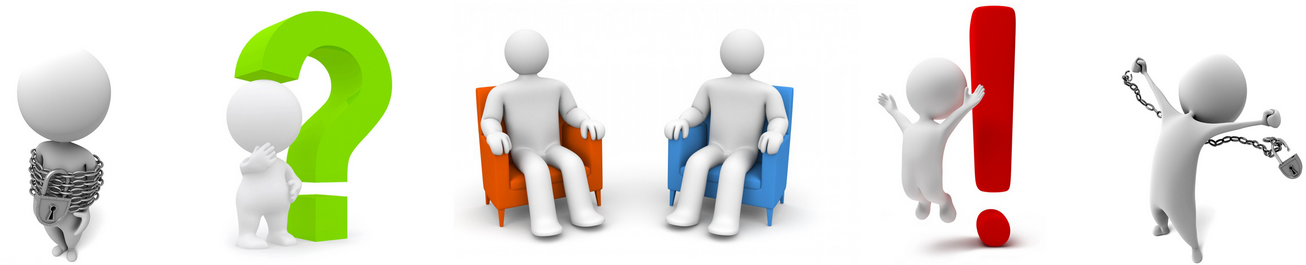 Информационным источником для изучения деятельности нашего поселения является официальный сайт поселения, где размещаются нормативные документы и другая информация. На сайте можно видеть новости поселения, объявления, успехи и достижения, а также проблемы, над которыми мы работаем. Сайт обновляется по мере поступления информации.
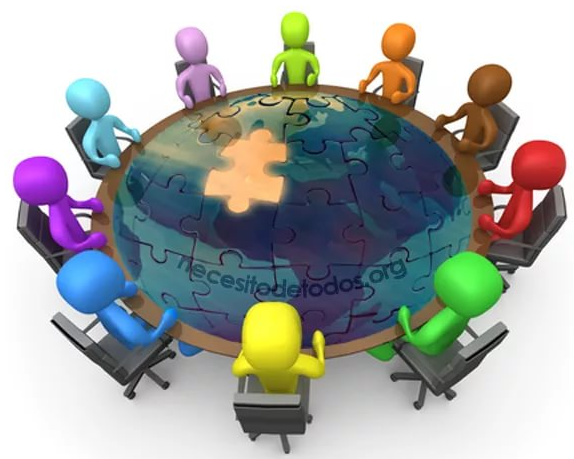 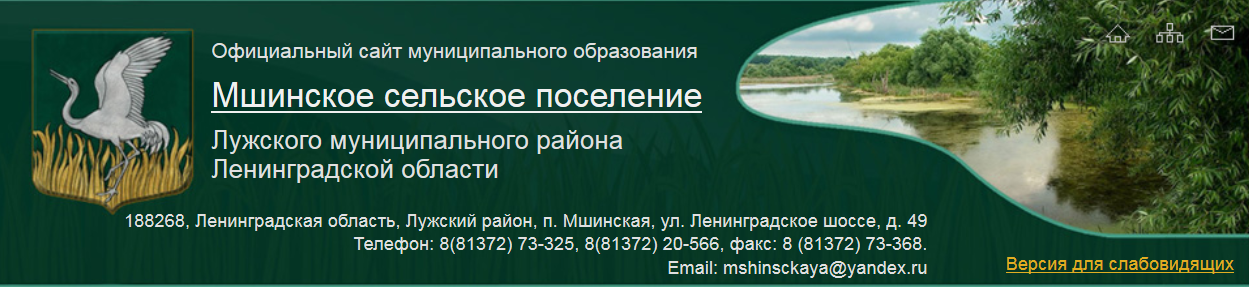 Экономическое развитие
МО Мшинское сельское поселение
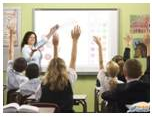 На территории поселения функционирует:
 Амбулатория в п. Мшинская, ФАПы в п. Красный Маяк    д. Пехенец.
 2 детских сада в пос.Красный Маяк и в д.Пехенец; 
 МОУ «Мшинская средняя общеобразовательная школа»;
 Почта (п. Мшинская, п. Красный Маяк, д. Пехенец, д. Низовская);
 Отделение Сбербанка (п. Мшинская);
 17 магазинов;
 Малые предприятия: ООО «Авто-Беркут», ЗАО «Мшинский лесопункт», ООО «Мегатех», ООО «ХУАЙ ВЕН», ООО «Зверохозяйство «Лужское», ООО «Знаменка», ООО «МИО АГРОБАЗА», фермерские (крестьянские) хозяйства;
 Социально-культурный центр Мшинского сельского поселения
 ООО «Альфа» (собств.зем.участка)
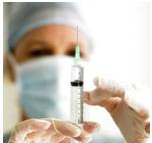 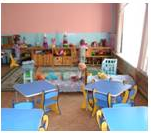 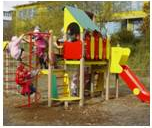 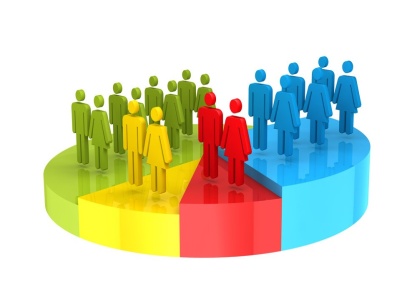 ДЕМОГРАФИЯ МО МШИНСКОЕ СЕЛЬСКОЕ ПОСЕЛЕНИЕ
Численность населения МО Мшинское сельское поселение на 01.01.2019 года составляет – 3 777 человек, из них женщин (от 19 лет до 55 лет) 783 человека, мужчин (от 19 лет до 60 лет) 973 человека.

Моложе трудоспособного возраста от 0 до 18 лет – 528 человек 16%, трудоспособное население 2 531 человек  76%, Пенсионеры – 252 человека 8%.
В целом демографическая ситуация за 2018 год характеризуется естественной убылью населения на 26 человек.

Уровень безработицы на территории МО Мшинское сельское поселение составляет 1,6%. Лужским центром занятости населения поставлено на учет 13 граждан.
ИСПОЛНЕНИЕ БЮДЖЕТА
МО МШИНСКОЕ СЕЛЬСКОЕ ПОСЕЛЕНИЕ
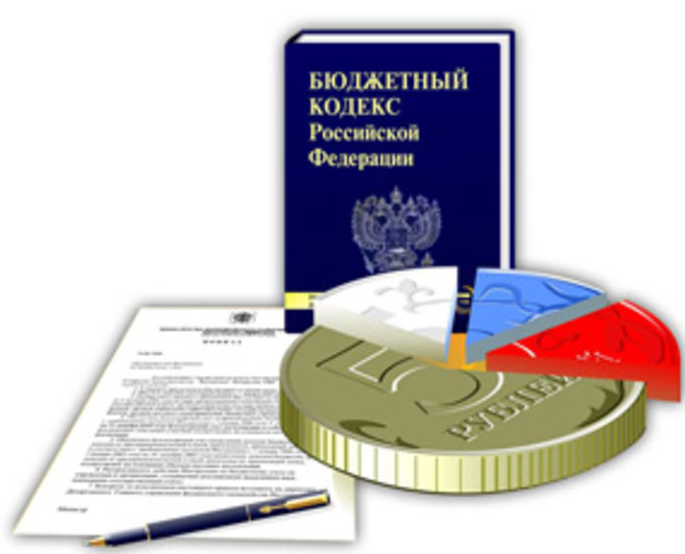 Формирование и исполнение бюджета – наиболее важный и сложный вопрос в рамках реализации полномочий и является главным финансовым инструментом для достижения стабильности социально-экономического развития поселения и показателей эффективности. Бюджетная политика в сфере расходов бюджета сельского поселения была направлена на решение социальных и экономических задач, на обеспечение эффективности и результативности бюджетных расходов.
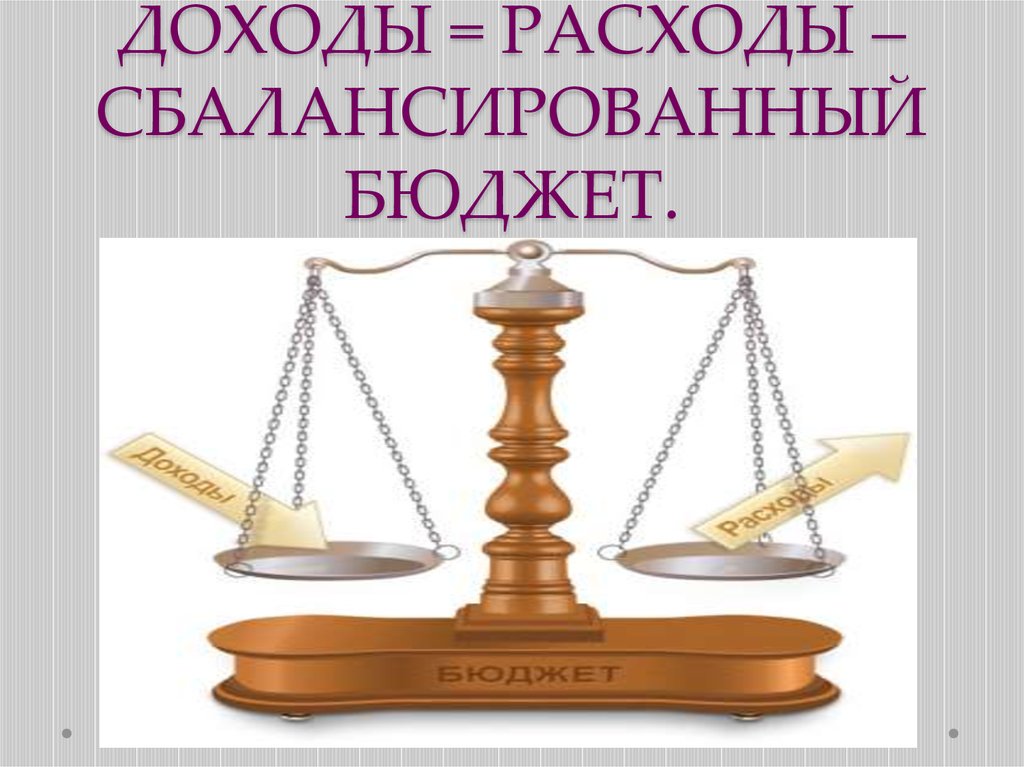 В сравнении с 2018 годом собственные доходы в 2019 году увеличились на 7,8% и составили 660,7 тыс. руб.
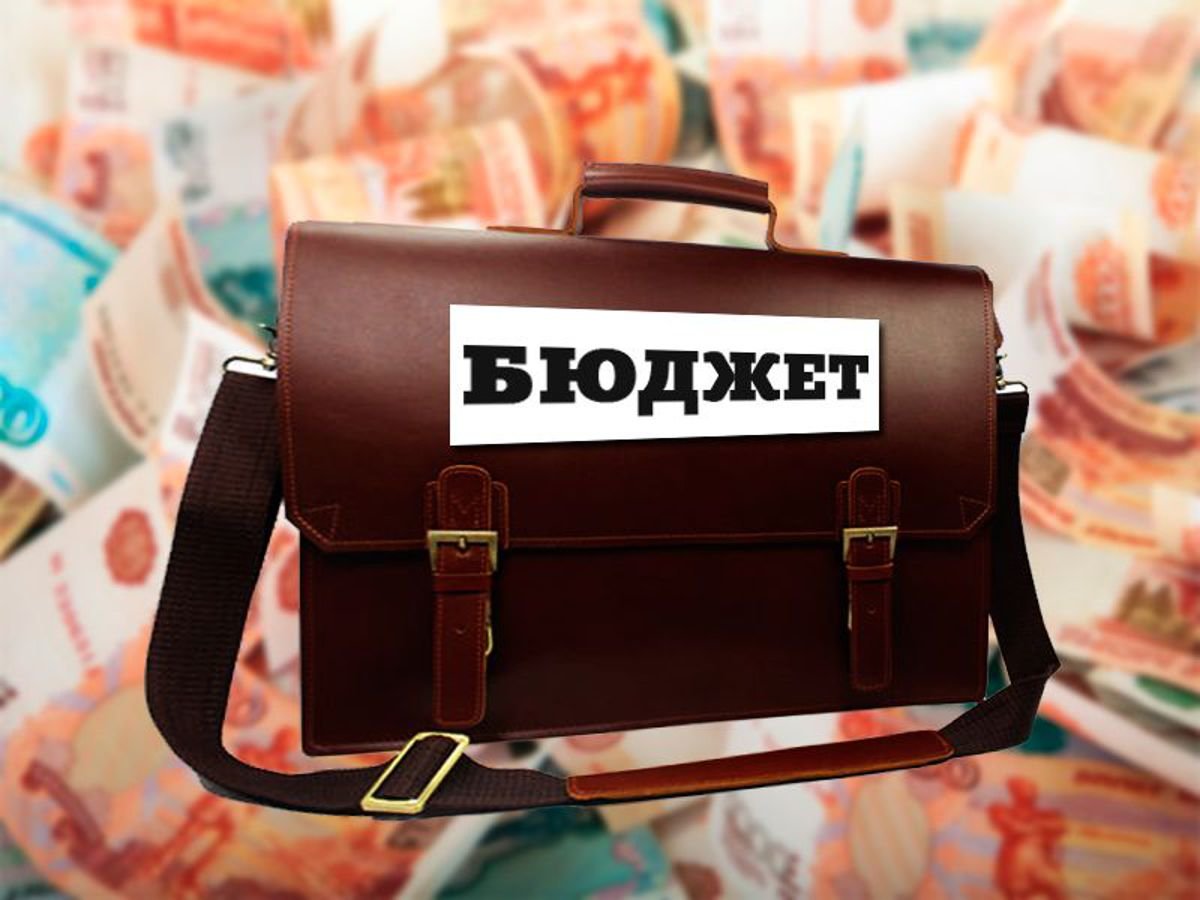 Безвозмездные поступления  увеличились на 261,89% в связи с увеличением поступлений межбюджетных трансфертов из областного бюджета.
БЮДЖЕТ 2019 ГОД
Исполнительная часть бюджета мо мшинское сельское поселение за 2019 год
46%
ИСПОЛНЕНИЕ ДОХОДНОЙ ЧАСТИ  БЮДЖЕТА ЗА 2019 ГОД
ИСПОЛНЕНИЕ ДОХОДНОЙ ЧАСТИ  БЮДЖЕТА ЗА 2019 ГОД
Структура СОБСТВЕННЫХ доходов
7%
9%
2%
81%
БЕЗВОЗМЕЗДНЫЕ ПОСТУПЛЕНИЯ
Субсидии в сумме 18 860,7 тыс. руб., в том числе
БЕЗВОЗМЕЗДНЫЕ ПОСТУПЛЕНИЯ
Исполнение расходной части бюджета за 2019 год
Расходная часть бюджета выполнена на  82% при плане  63 946,7 тыс. руб. расходы составили 52 183,4 тыс. руб.
Экономия
бюджетных средств
за 2019 год
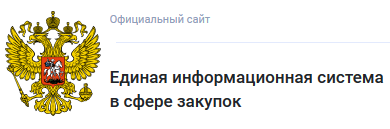 СТРУКТУРА РАСХОДОВ БЮДЖЕТАЗА 2019 ГОД
ОСНОВНЫЕ РАЗДЕЛЫ РАСХОДОВ
РАСХОДЫ МО МШИНСКОГО СЕЛЬСКОГО ПОСЕЛЕНИЯ ПО ПРОГРАММНОЙ И НЕПРОГРАММНОЙ ДЕЯТЕЛЬНОСТИ
Муниципальная программа«Устойчивое развитие территории Мшинского сельского поселения»
Муниципальная программа«Устойчивое развитие территории Мшинского сельского поселения»
ПОДПРОГРАММА  «Обеспечение устойчивого функционирования жилищно-коммунального хозяйства в Мшинском сельском поселении
Основное мероприятие "Мероприятия по подготовке объектов теплоснабжения к отопительному сезону на территории Мшинское сельского поселения«
Расходы на мероприятия по подготовке объектов теплоснабжения к отопительному сезону исполнены в размере 99,6 тыс.руб. (план  100,0 тыс.руб.). Произведены работы на внутренних коробах, наружному борову в котельной пос. Мшинская.

Расходы на мероприятия по ремонту систем теплоснабжения.
В 2019 году израсходовано 83,4тыс. руб. (план 84,0 тыс.руб.)
ПОДПРОГРАММА  «Обеспечение устойчивого функционирования жилищно-коммунального хозяйства в Мшинском сельском поселении
Расходы на обеспечение участия в мероприятиях по газификации поселений в сумме 9 248,2 тыс. руб. , исполнено на сумму 331,5 тыс.руб. Выполнение работ по МК по объекту «Внутрипоселковый распределительный газопровод в п.Мшинская Мшинского СП» продлены на 2020 год в связи с необходимостью разработки проекта планировки территории и проекта межевания территории (по требованию комитета градостроительной политики Ленинградской области)
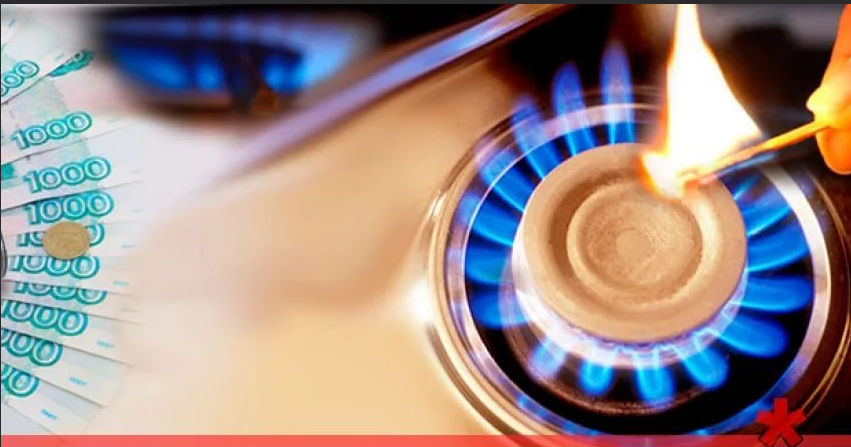 ПОДПРОГРАММА  «Обеспечение устойчивого функционирования жилищно-коммунального хозяйства в Мшинском сельском поселении
Расходы на бюджетные инвестиции в объекты капитального строительства объектов газификации :
В рамках подпрограммы  «Газификация Ленинградской области» государственной программы «Обеспечение устойчивого функционирования и развития коммунальной и инженерной инфраструктуры и повышения энергоэффективности в Ленинградской области» заключено соглашение с комитетом ТЭК Ленинградской области на получение субсидии на строительство объекта «Межпоселковый газопровод до п. Мшинская». В 2018 году в результате проведения электронного аукциона заключен муниципальный контракт с ООО «МЕЖРЕГИОНТЕПЛОСТРОЙ». На настоящее время произведена разбивка трассы газопровода, подготовлена территория строительства на земельных участках, являющихся собственностью муниципального образования Мшинское СП, уложено в траншею 1 578,0 п.м газопроводных труб. Выполнены работы на сумму 3 082,4 тыс. руб., в том числе средства областного бюджета  2 908,5 тыс. руб., средств местного бюджета 173,8 тыс. руб.
В 2020 году планируется окончание работ по строительству объекта «Межпоселковый газопровод до п. Мшинская»
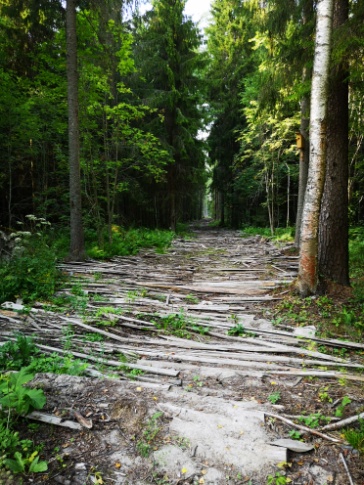 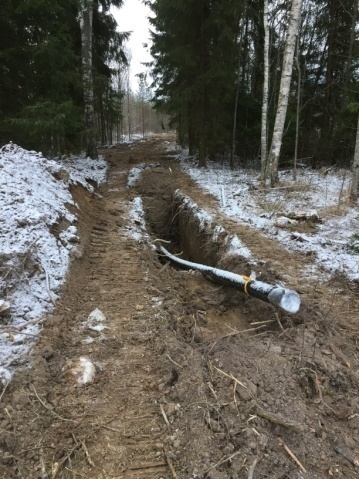 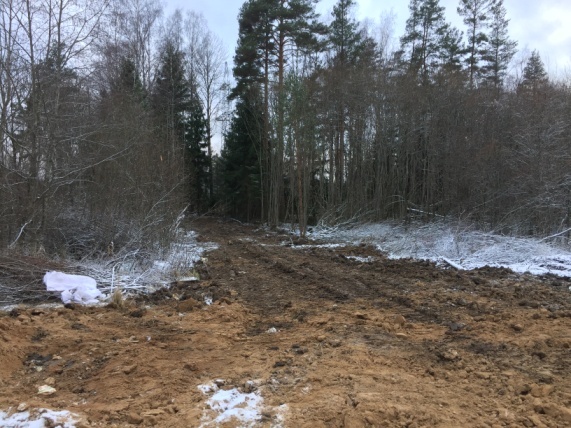 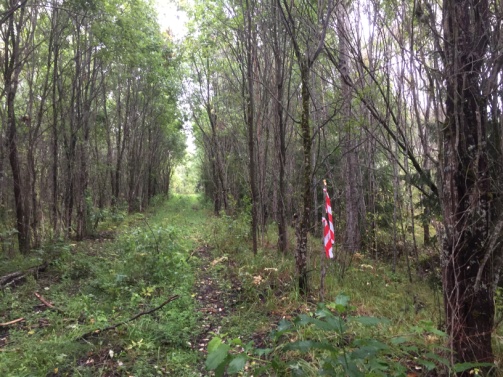 ПОДПРОГРАММА «Обеспечение устойчивого функционирования жилищно-коммунального хозяйства в Мшинском сельском поселении
По газификации многоквартирных жилых домов в газифицированных населенных пунктах
Начаты работы по строительству газопроводов-вводов в МКД в п.Красный Маяк (д.1,2,3,4).
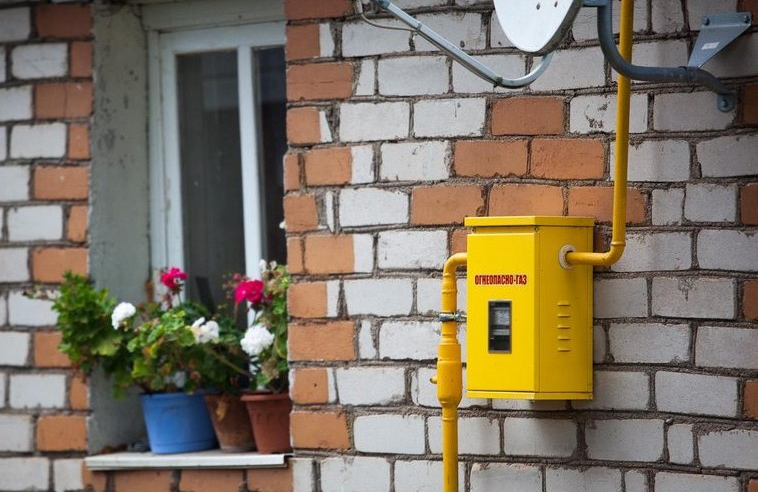 Собственники жилых помещений ОБЯЗАНЫ заключить договор на техническое обслуживание внутриквартирного газового оборудования (ТО ВКГО), уклонение от заключения договора влечет наложение

АДМИНИСТРАТИВНОГО ШТРАФА НА ГРАЖДАН
от 10 000 до 30 000 рублей (ст.9.23 КОАП)
ПОДПРОГРАММА «Обеспечение устойчивого функционирования жилищно-коммунального хозяйства в Мшинском сельском поселении
На территории МО Мшинское сельское поселение расположено 68 многоквартирных жилых домов, из них 183 квартиры  муниципального жилищного фонда, общая площадь муниципального жилищного фонда составляет    9 463 кв. м.
Расходы на прочие мероприятия в области ЖКХ
350,695 тыс. руб.
350,695 – взносы в Фонд капитального ремонта.
ПОДПРОГРАММА «Обеспечение устойчивого функционирования жилищно-коммунального хозяйства в Мшинском сельском поселении
Согласно Краткосрочному плану реализации в 2017, 2018, 2019 годах Региональной программы капитального ремонта в 2019 году произведен капитальный ремонт многоквартирных домов, расположенных по адресу д. Пехенец, ул. Пионерская, д. 26: 
- ремонт сетей электроснабжения на сумму 361,6 тыс. руб.,  
- ремонт крыши 630 кв.м. на сумму 3 544,4 тыс. руб. 
- осуществление строительного контроля на сумму 66,9 тыс. руб. 
Всего стоимость капитального ремонта – 3 553,0 тыс. руб. 
Источник финансирования – за счет средств собственников помещений МКД, формируемых исходя из ежемесячных взносов на капитальный ремонт.
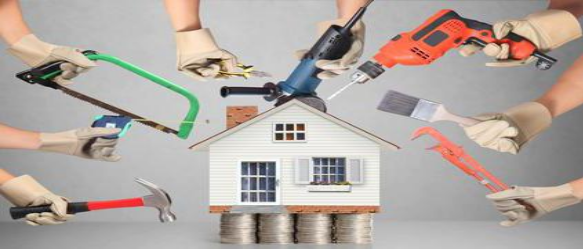 «Развитие части территории Мшинского сельского поселения»
В рамках реализации областного закона от 15 января 2018 года № 3-оз «О содействии участию населения в осуществлении местного самоуправления в иных формах на территориях административных центров муниципальных образований Ленинградской области»  был проведены работы  Замена оборудования уличного освещения, с установкой фотореле, счетчиков электроэнергии, заменой провода на самонесущий изолированный для воздушных линий электропередачи с заменой светильников на диодные в пос. Мшинская. Были выполнены работы по ул.Советская, Ленинградское шоссе, Вокзальная, Разъезжая, Маяковского, Малая Железнодорожная, Лесной пер., Боровая, Транспортная, Лесная, Пролетарская, Комсомольская, Пионерская. Всего установлено 97 светильников, проложен дополнительный СИП 2090,0 м. Финансирование составило ОБ - 1 028,8 тыс. руб., МБ – 80,0 тыс. руб. и внебюджетные источники 15,0 тыс. руб. В 2019 году освоено всего: 1 123,8 тыс. руб., финансирование освоено полностью.
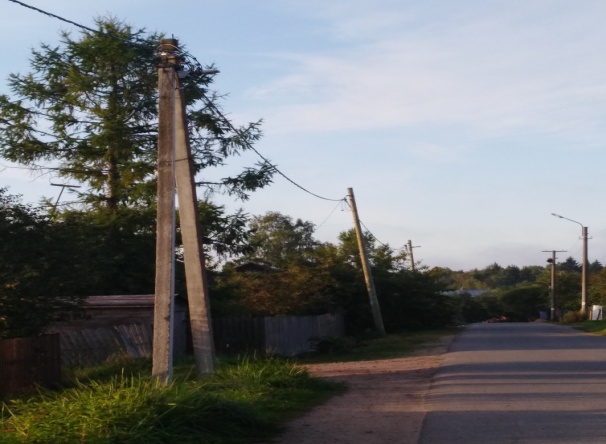 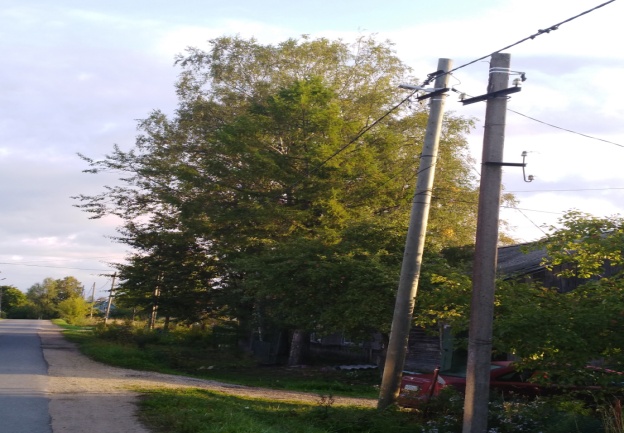 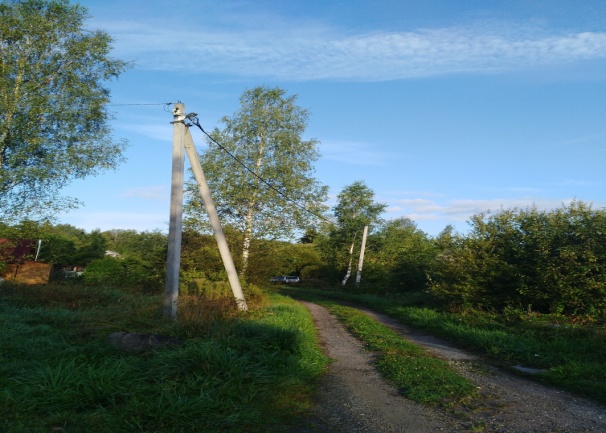 «Развитие части территории Мшинского сельского поселения»
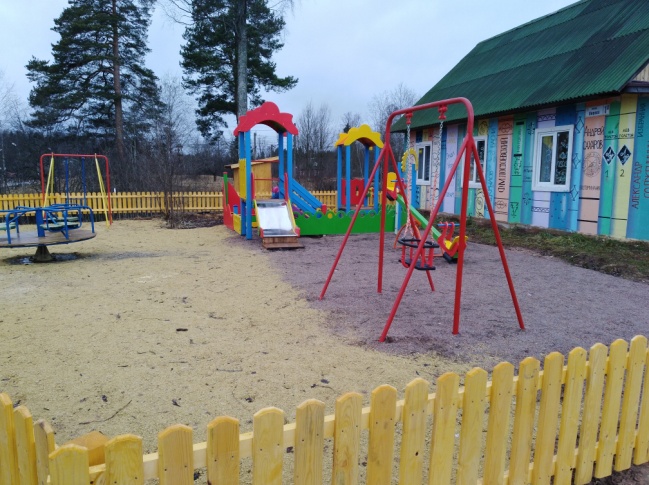 В рамках реализации областного закона от 28.12.2018 г. №147-ОЗ: «О старостах сельских населенных пунктов Ленинградской области и содействии участию населения в осуществлении местного самоуправления в иных формах на частях территорий муниципальных образований Ленинградской области» проведены следующие мероприятия по Благоустройству детских площадок в пос.Красный Маяк и д.Низовская
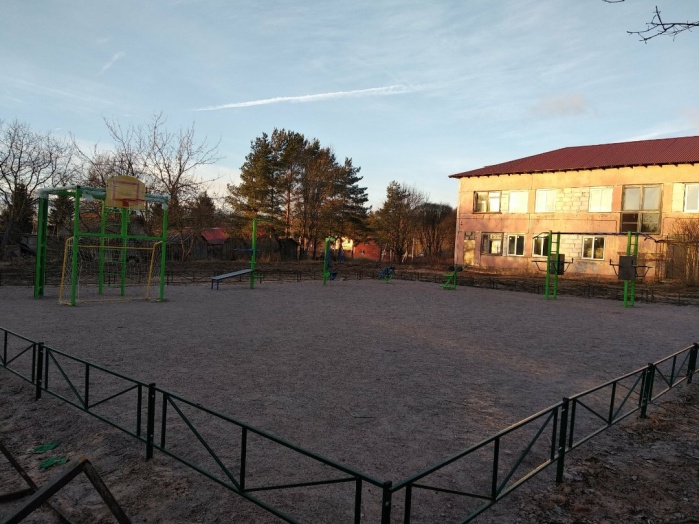 Общее финансирование составило – 1 015,114 тыс. руб., 
из них 
областной бюджет – 732,2 тыс. руб.,
местный бюджет - 282,914 тыс. руб.
ПОДПРОГРАММА «Обеспечение устойчивого функционирования жилищно-коммунального хозяйства в Мшинском сельском поселении
данные указанны в тыс. рублей
БЛАГОУСТРОЙСТВО – 11 302,7
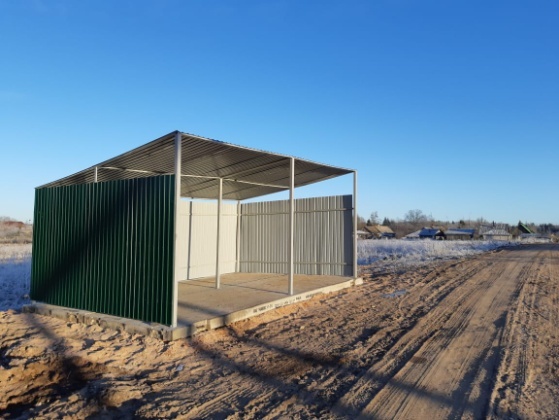 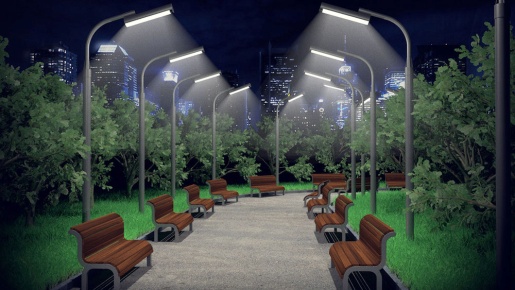 150,0
1 840,9
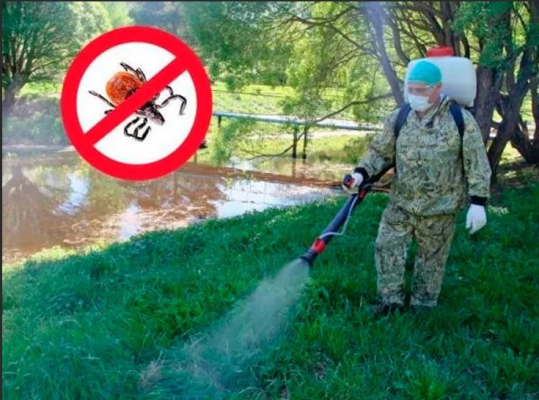 5 425,8
2 204,3
Прочие мероприятия по благоуст-ройству
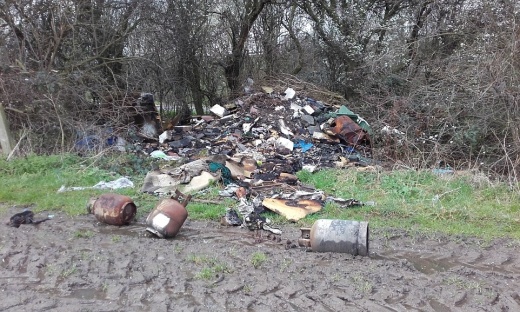 633,2
ПОДПРОГРАММА «Обеспечение устойчивого функционирования жилищно-коммунального хозяйства в Мшинском сельском поселении
Проведение мероприятий по уничтожению борщевика Сосновского	 химическим методом (двукратная обработка) в 2019 году.
Мероприятия проводятся за счет местного бюджета уже на протяжении 4-х лет (с 2015 года). Для достижения положительного результата необходимо повторное проведение обработки на одних и тех же засоренных участках не менее 3-х лет.
В 2019 году на данные мероприятия израсходовано 150,0 тыс. руб.
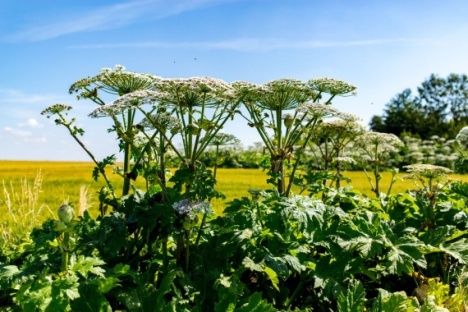 На 2020 год подана заявка на заключение договора по уничтожению борщевика Сосновского химическим методом (двукратная обработка) на 12,0 га.
Считаю необходимым напомнить всем собственникам, арендаторам и пользователям об обязанности  проведения мероприятий по уничтожению борщевика Сосновского на своих земельных участках за счет собственных средств с учетом соблюдения техники безопасности при работе с химическими препаратами, с 05.01.2019 года областным законом № 47-оз от02.07.2003 г. «Об административных правонарушениях» внесены поправки и включена статья 4.10. «Нарушение требований  по скашиванию и уборке дикорастущей травы, корчеванию и удалению дикорастущего кустарника и удалению борщевика Сосновского» предусмотрена административная ответственность граждан, должностных лиц и юридических лиц и влечет наложение административного штрафа.
ПОДПРОГРАММА «Безопасность Мшинского сельского поселения Лужского муниципального района»
Расходы на мероприятия по укреплению пожарной безопасности на территории поселений
493,3 тыс. руб.
ПОДПРОГРАММА «Развитие автомобильных дорог в Мшинском сельском поселении Лужского муниципального района»
В 2019 году израсходовано на ремонт и содержание автомобильных дорог общего пользования местного значения на сумму 5 613,3 тыс. руб.
Ремонт автомобильных дорог общего пользования местного значения осуществлялся по утвержденному плану ремонта дорог: 
Ремонт авт.дороги по ул. Пролетарская п. Мшинская (асфальт) – 523 м
Ремонт авт.дороги по ул. Лесная п. Мшинская (отсыпка щебнем) – 130 м
Ремонт авт.дороги по ул. Вокзальная п.Мшинская (отсыпка щебнем) – 507 м
Ремонт авт.дороги по ул. Садовая п.Красный Маяк (отсыпка щебнем) – 445 м
Ремонт авт.дороги по ул. Советская д. д.Низовская(отсыпка щебнем) – 400 м
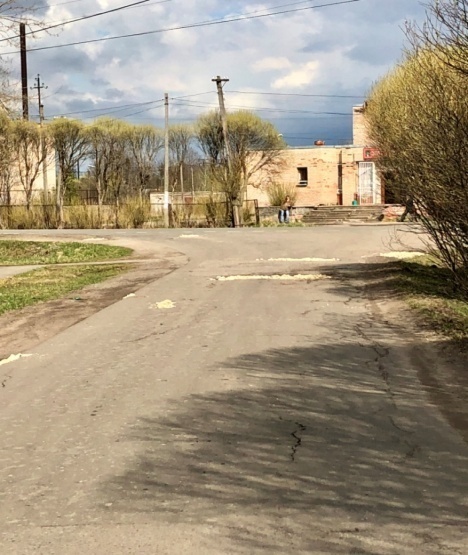 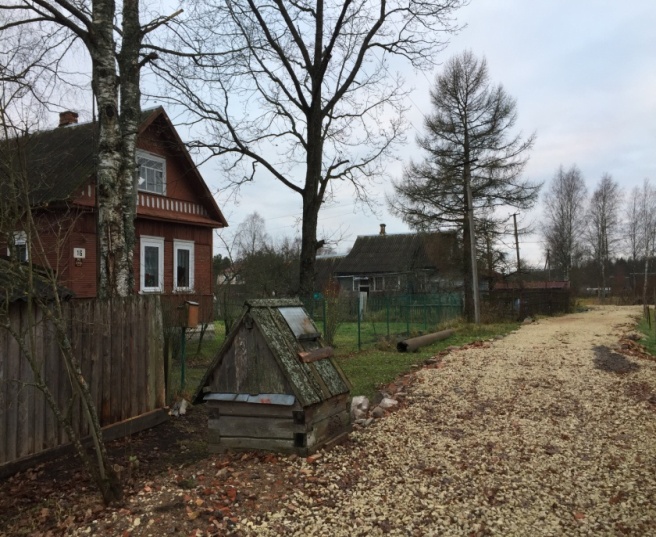 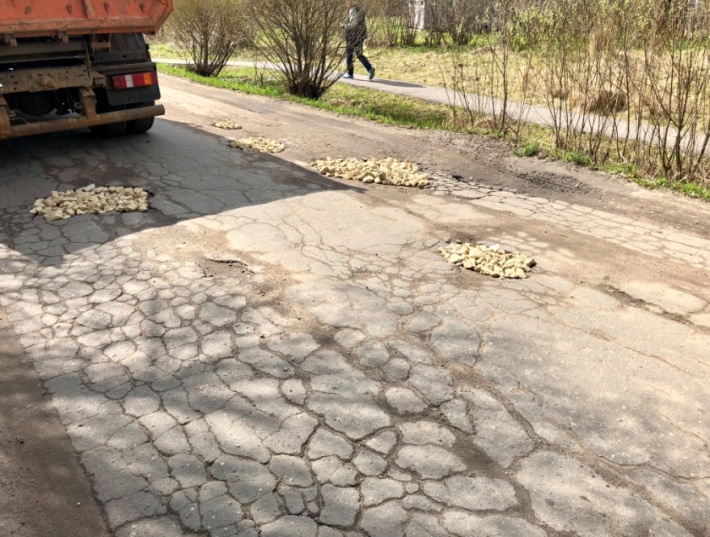 ПОДПРОГРАММА «Развитие автомобильных дорог в Мшинском сельском поселении Лужского муниципального района»
По соглашению с КДХ ЛО была получена субсидия на проведение мероприятий по ремонту автомобильных дорог общего пользования местного значения. В результате конкурсных процедур заключен муниципальный контракт с ООО «Северо-Западная Строительная Компания» на сумму   2 003,1 тыс. руб., 
в том числе
областного бюджета: 1 346,7 тыс. руб., местного бюджета: 656,4 тыс. руб.
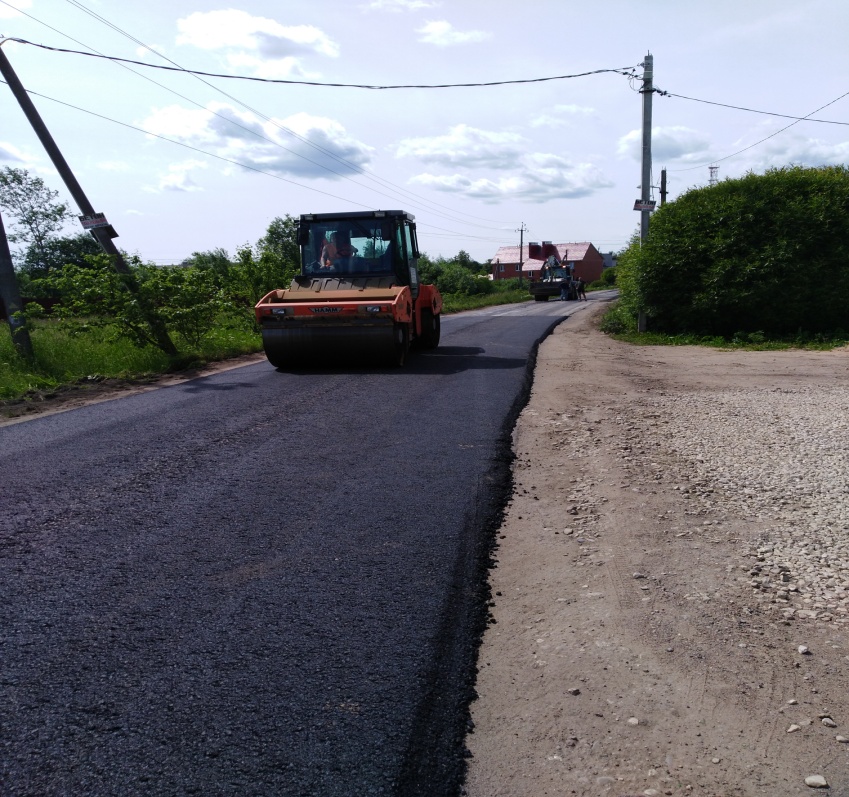 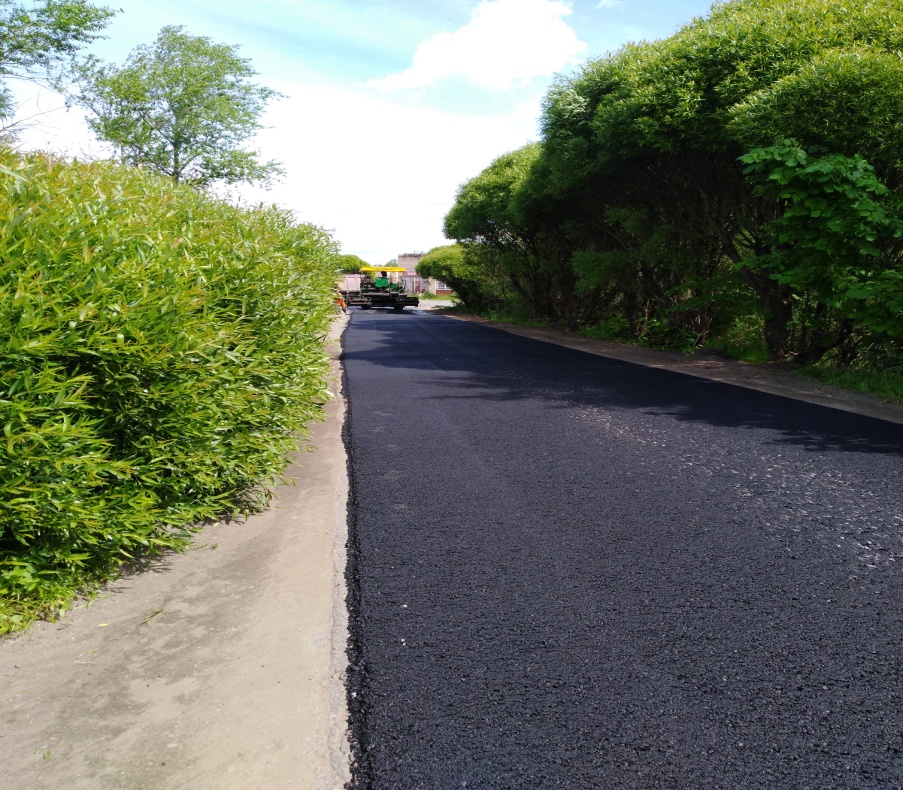 ПОДПРОГРАММА «Развитие муниципальной службы в администрации Мшинского сельского поселения»
Расходы на профессиональную переподготовку и повышение квалификации муниципальных служащих
41,5 тыс. руб.
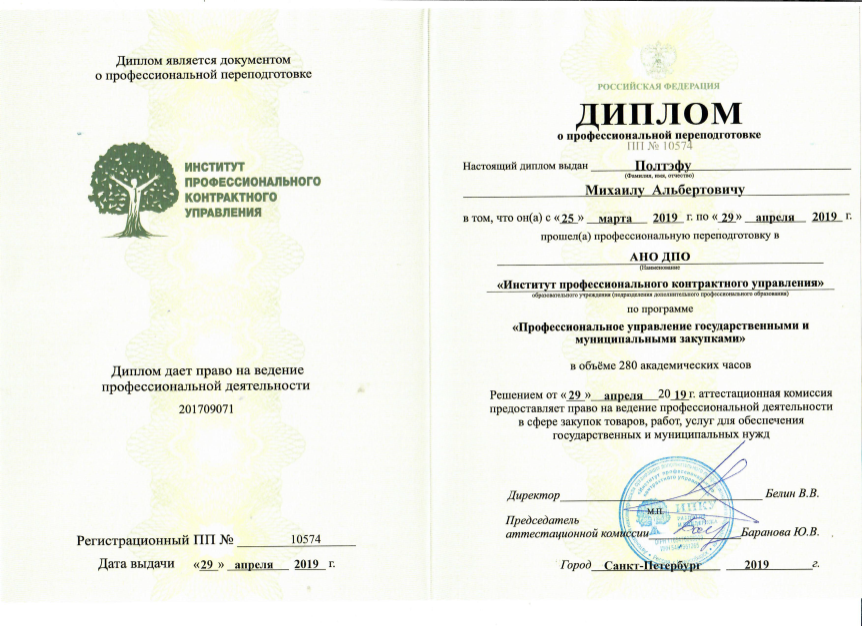 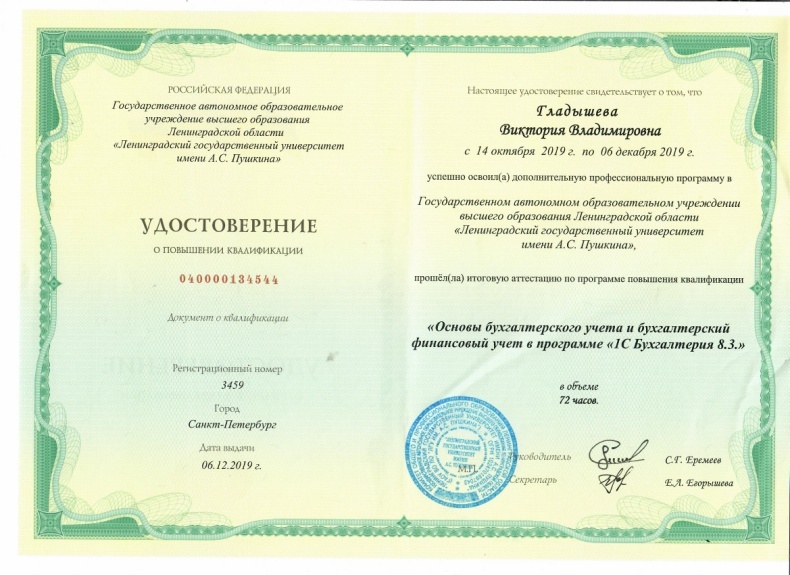 ПОДПРОГРАММА «Развитие культуры, физической культуры и спорта в Мшинском сельском поселении Лужского муниципального района»
данные указанны в тыс. рублей
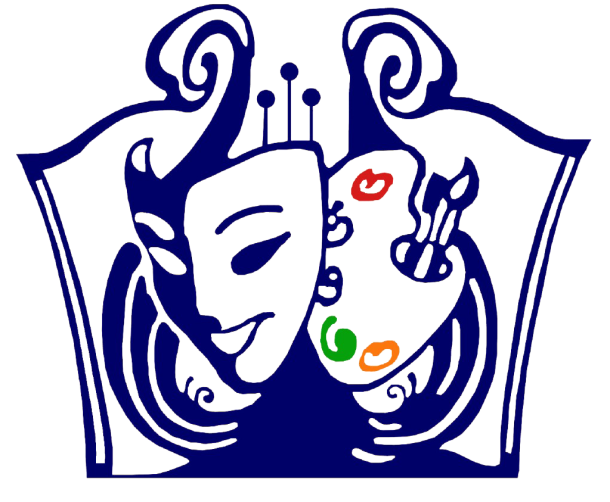 Деятельность социально-культурного центра Мшинского сельского поселения
На территории Мшинского СП находятся:
- дом культуры в д. Пехенец
- досуговый центр в п. Красный Маяк
- библиотеки в п. Мшинская, п.Красный Маяк, д. Низовская, д. Пехенец.
В СКЦ Мшинского СП осуществляют свою деятельность 20 творческих объединений и 13 клубных формирований, 24 из которых организованы для детей и подростков. Направленность их разнообразна: музыкальные, танцевальные, спортивно-оздоровительные, театральные, интеллектуально-познавательные, декоративно-прикладные.
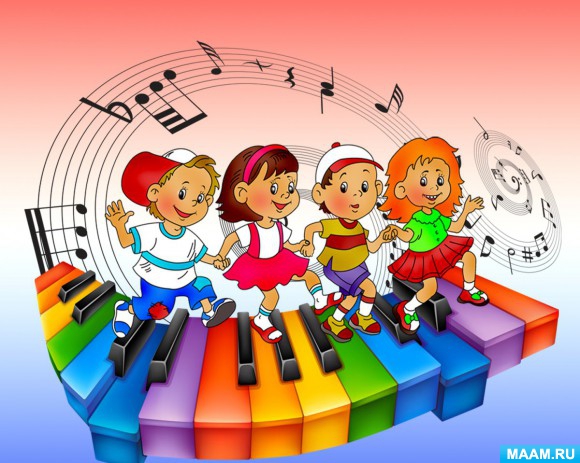 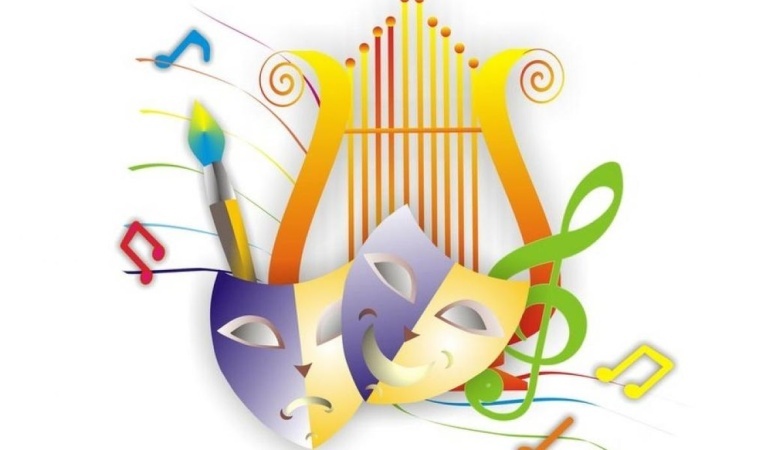 Деятельность социально-культурного центра Мшинского сельского поселения
По данным на 1 декабря 2019 года кружки и творческие объединения посещают _____ человека, в возрасте от 5 до 75 лет и старше.
Дети, посещающие творческие объединения в Досуговом центре п. Красный Маяк приняли участие в ____ выездных конкурсах и фестивалях, ____из них – международные.
За 201* год коллективом СКЦ Мшинского СП проведено ____мероприятий.
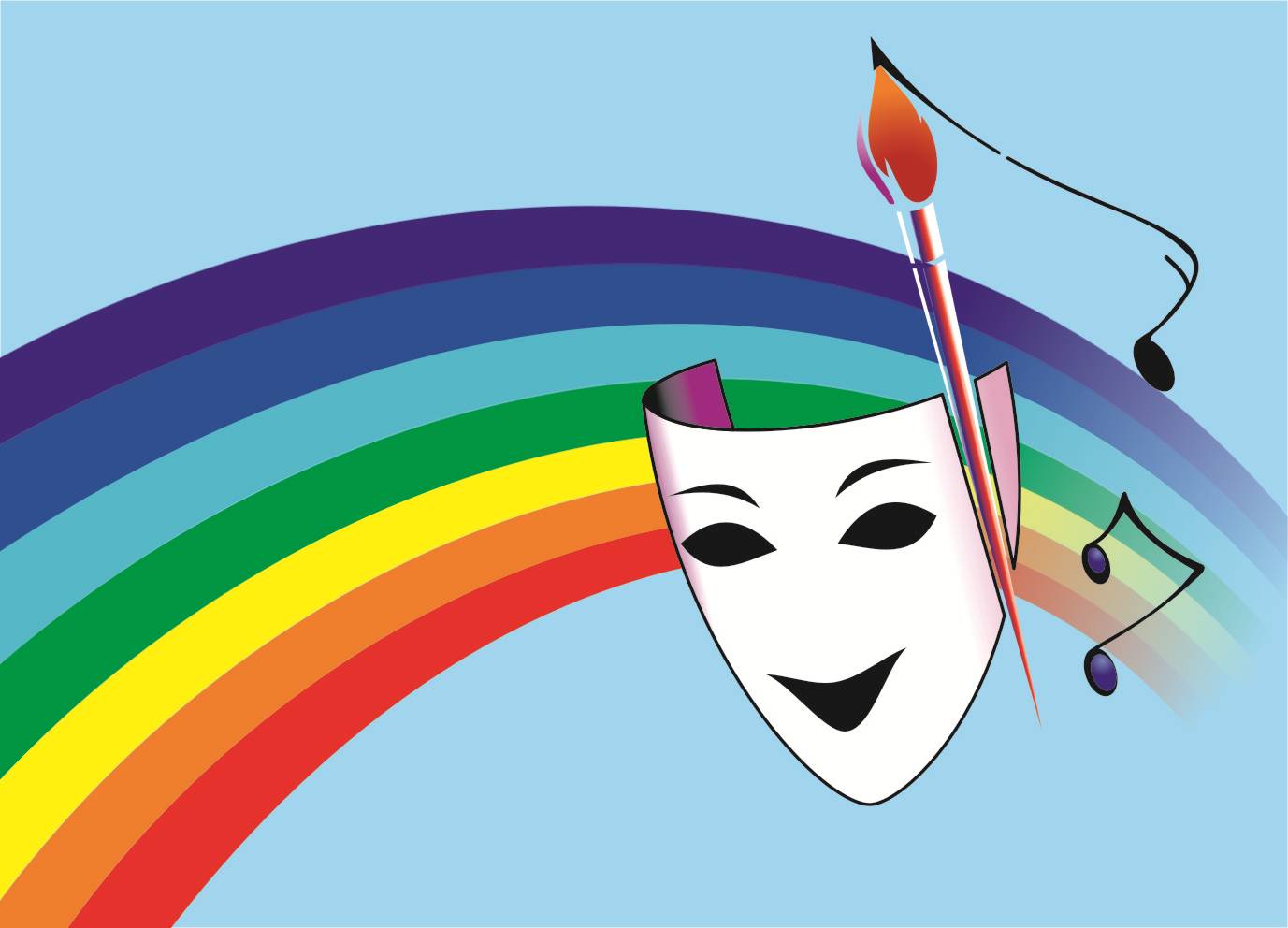 Деятельность социально-культурного центра Мшинского сельского поселения
Значимые мероприятия 2019 года:
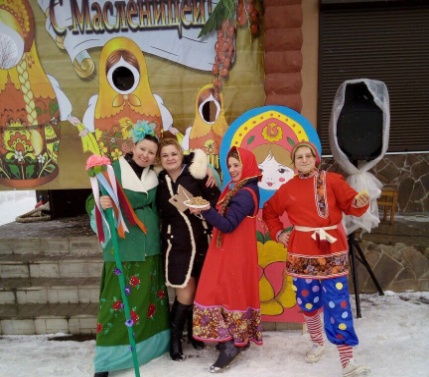 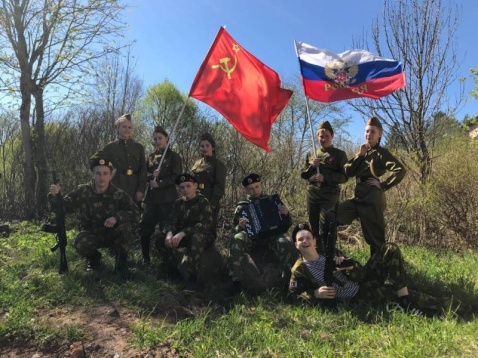 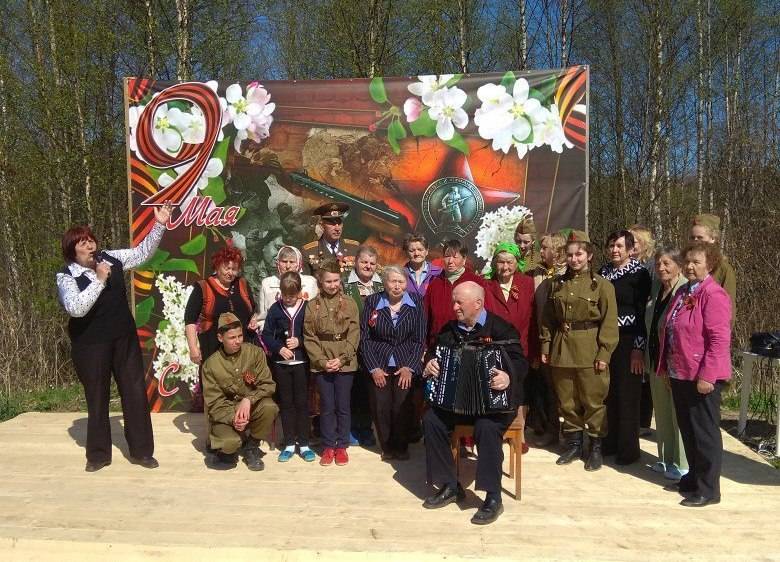 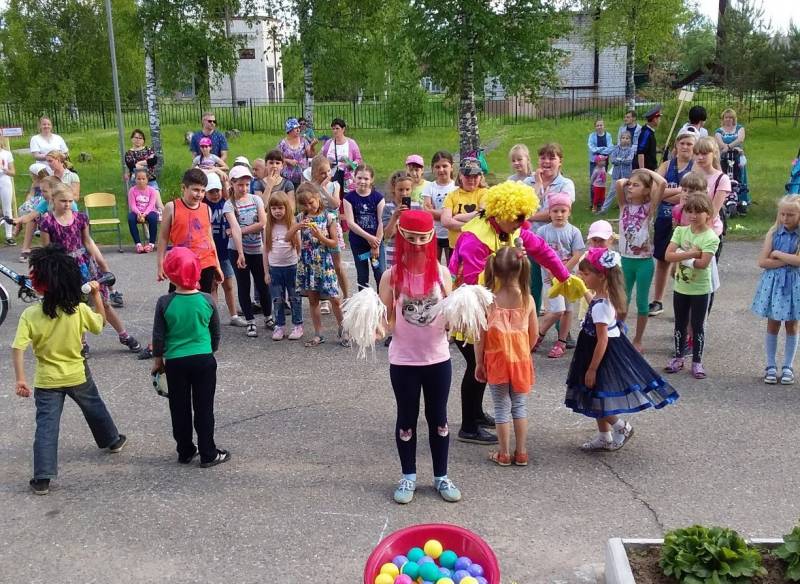 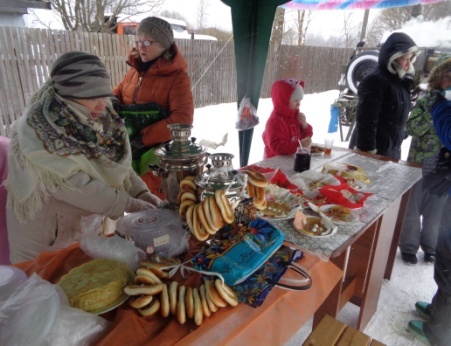 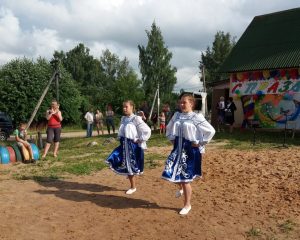 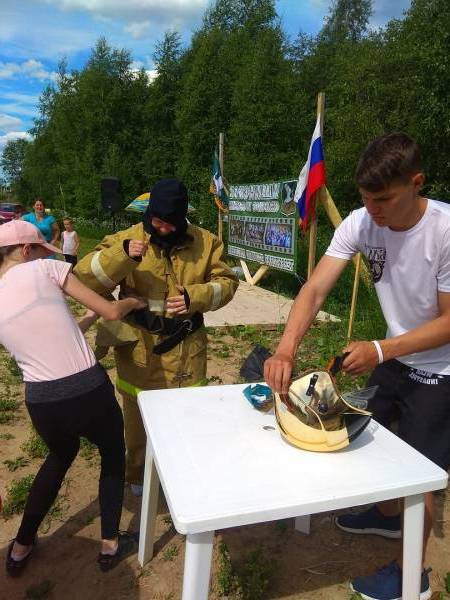 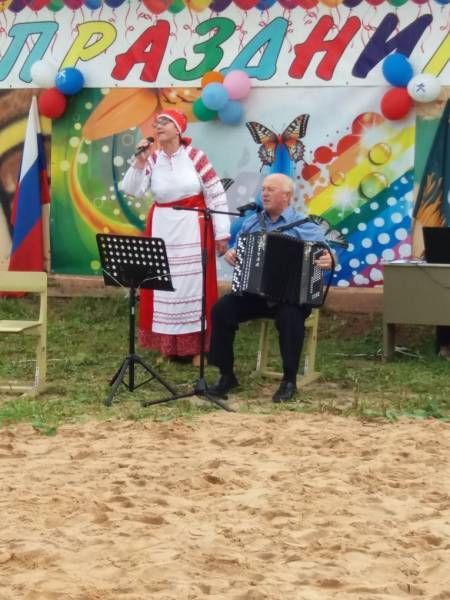 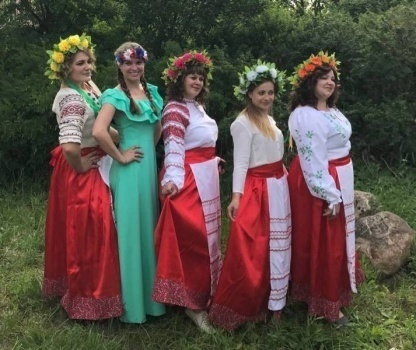 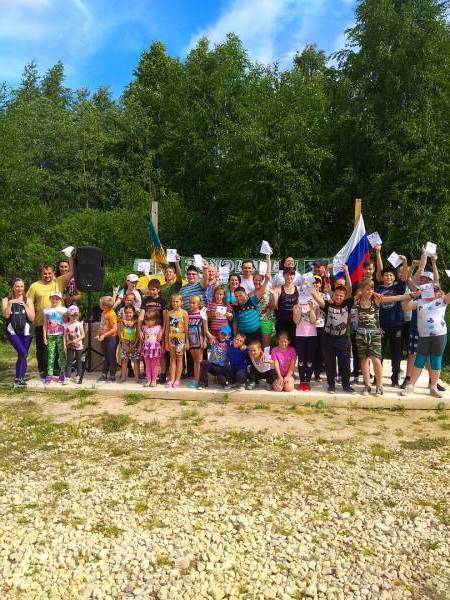 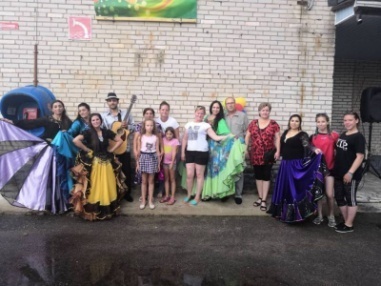 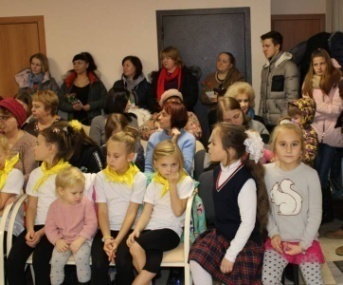 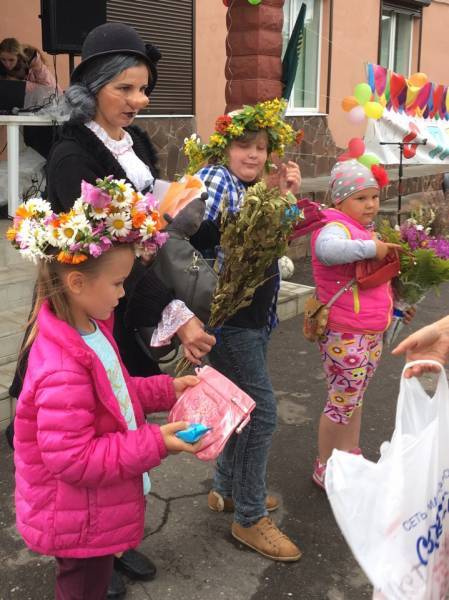 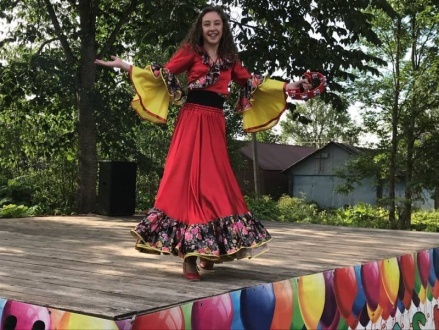 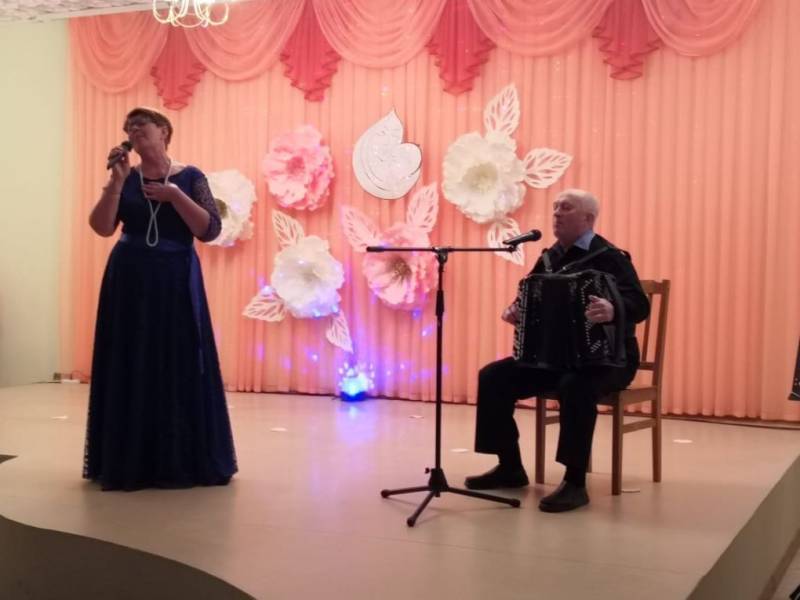 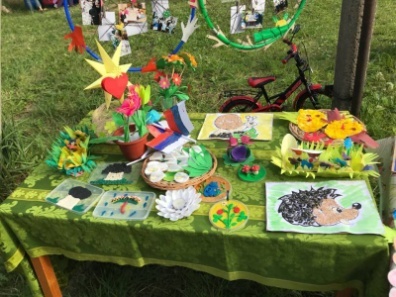 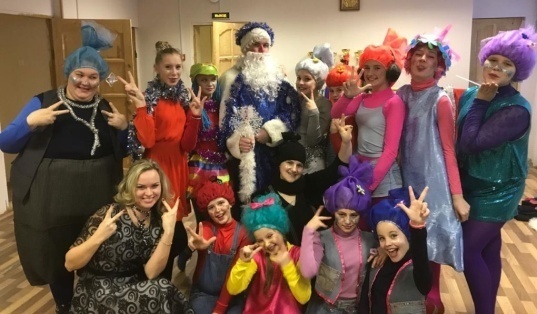 Муниципальная программа«Формирование комфортной городской среды на территории муниципального образования Мшинское сельское поселение на 2018-2022 годы»
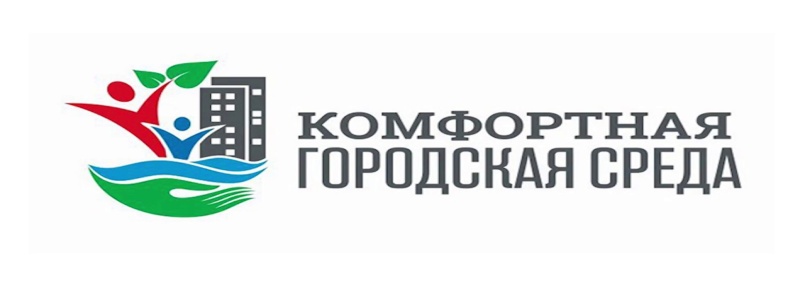 ПРИОРИТЕТНЫЙ ПРОЕКТ
Благоустройство общественной территории п. Мшинская по ул. Ленинградское шоссе между д.88 и д.86. Организацией ООО «СК Терем» были выполнены работы по благоустройству территории.
Выполнены работы на общую сумму – 1 991,0532 тыс. руб.
- областной бюджет – 972,0 тыс. руб.; 
- федеральный бюджет – 528,0 тыс. руб.;            - местный бюджет – 491,0532 тыс. руб.
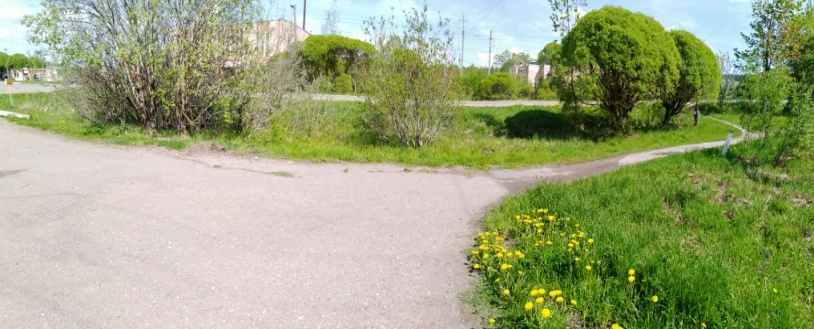 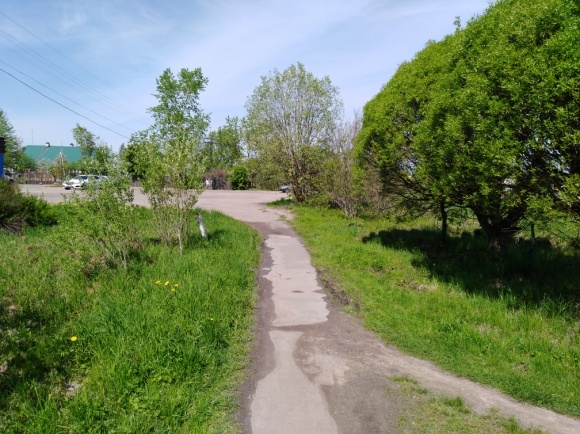 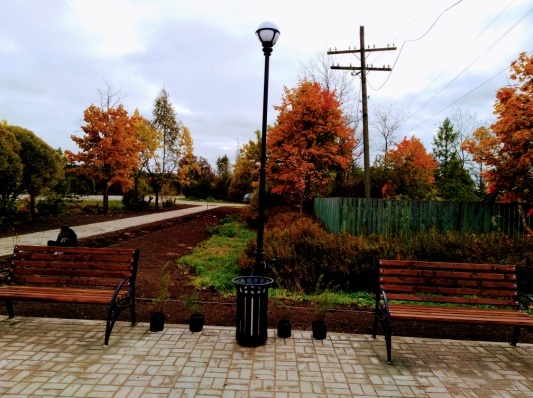 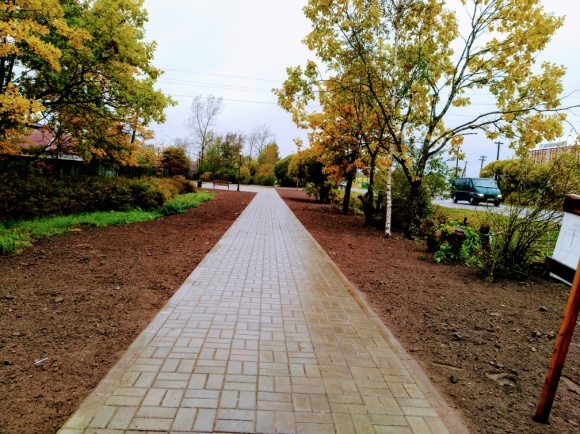 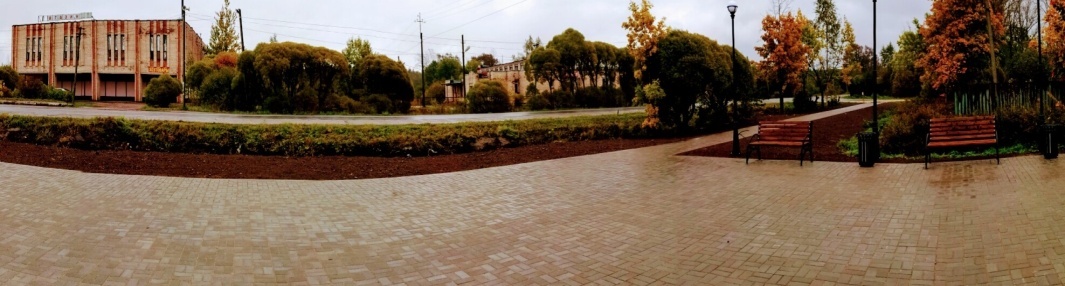 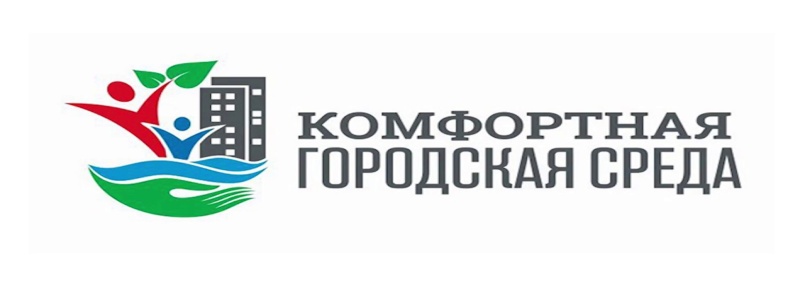 ПРИОРИТЕТНЫЙ ПРОЕКТ
На 2020 год запланировано благоустройство общественной территории по адресу п. Мшинская, ул.Советских воинов (Сквер Памяти)
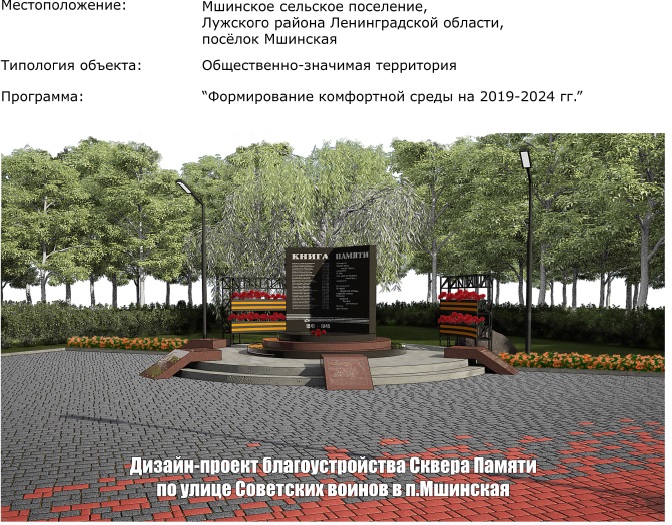 НЕПРОГРАММНЫЕ расходы
на 2019 год
данные указанны в тыс. рублей
9 400,2 : содержание зданий и имущества, заработная плата, услуги связи, коммунальные услуги, расходные материалы и пр.
 416,2 : полномочия, переданные на уровень ЛМР.
Деятельность администрации МО
- 620,0 : (непрограммные расходы): обслуживание объектов казны, услуги по оценке недвижимости, публикации в СМИ, повышение квалификации работников и пр.
Другие общегосударственные вопросы
Первичный воинский учет на территориях, где отсутствуют военные комиссариаты (непрограммные расходы) –          за счет субвенций
ВУС – 277,7
НЕПРОГРАММНЫЕ расходы
на 2019 год
данные указанны в тыс. рублей
Другие вопросы в области национальной экономики
418,8: расходы на мероприятия по землеустройству и землепользованию и Расходы на мероприятия в области строительства, архитектуры и градостроительства
-  378,9: взносы на капитальный ремонт общего имущества в многоквартирных домах, расположенных на территории поселения, в части муниципальной собственности
Другие общегосударственные вопросы
Социальное обеспечение
- 636,0: выплата муниципальной пенсии
ОСНОВНЫЕ ЗАДАЧИ НА 2020 ГОД
- Развитие культуры на территории Мшинского СП (кап. ремонт зданий: СДЦ в пос. Мшинская, СКЦ в д.Пехенец, ДЦ в п.Красный Маяк );
- Строительство Межпоселкового  газопровода  от места врезки дер. Пехенец до пос. Мшинская;
- ПИР по объекту Внутрипоселковый газопровод в пос. Мшинская и начало стройки;
- Окончание работ по строительству газопроводов-вводов МКД пос. Красный Маяк;
- Капитальный ремонт МКД п.Красный Маяк д.14б (крыша), д.14а (ремонт сетей ХВС), д.5 (ремонт сетей теплоснабжения);
- Реализация мероприятий по борьбе с борщевиком Сосновского;
- Реализация проекта «Комфортная современная среда» (Сквер Памяти) ;
- Реализация мероприятий по 3-оз от 15.01.2018 г. (уличное освещение в п.Мшинская);
ОСНОВНЫЕ ЗАДАЧИ НА 2020 ГОД
- Реализация мероприятий по 147-оз 28.12.2018 г. «О старостах сельских населенных пунктов ЛО и содействию участия населения в осуществлении МСУ в иных формах на частях территорий МО ЛО» (благоустройство территорий гражданских кладбищ) ;
- Строительство контейнерных площадок по соглашению с Управлением ЛО по организации и контролю деятельности по обращению с отходами;
- Ремонт и содержания дорог местного значения, в т.ч. по соглашению с комитетом дорожного хозяйства Ленинградской области (гос. прогр. Ленинградской области «Развитие транспортной системы ЛО») планируется произвести ремонт дорог ремонт участка дороги по ул.Лесная в д.Низовская и участка автомобильной дороги по ул.Советских воинов в п.Мшинская ;
- Мероприятия по энергоэффективности и энергосбережению;
ОСНОВНЫЕ ЗАДАЧИ НА 2020 ГОД
Спасибо за внимание!